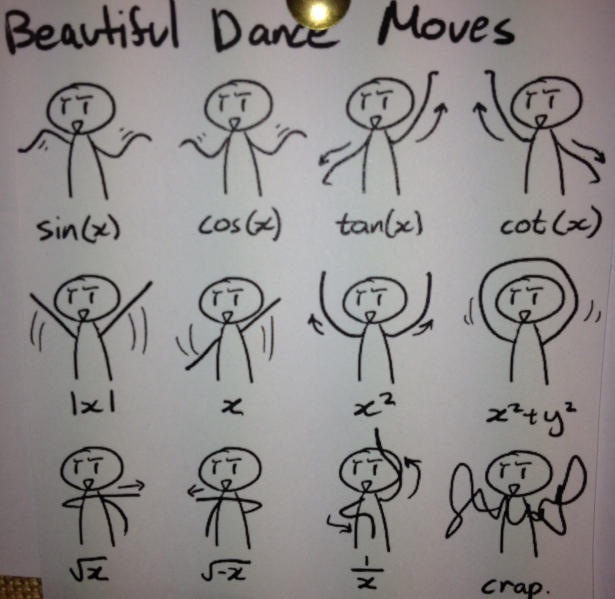 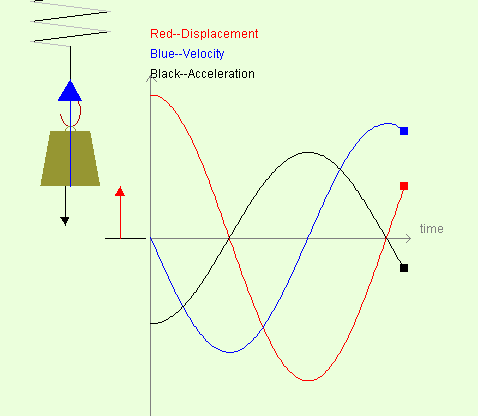 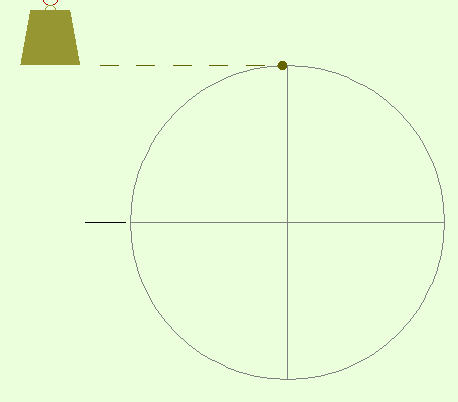 http://www.ngsir.netfirms.com/
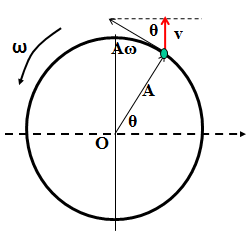 Velocity
Velocity of object can be obtained from the Reference circle velocity 
UCM: Velocity is tangential to the curve, size from v = rω
Starting equations
Acceleration
Acceleration can be determined from a reference circle…
Note from UCM:
Acceleration is directed towards
 the center
Size can be found from   
a= v2/r    with   v = rω
amax = Aω2
ω
Aω2
a
θ
O
vmax= Aω
UCM ~ SHM
connection
θ
v
ω
a
y
Aω2
v = rω
vmax = Aω
A
θ
a= v2/r    with   v = rω
amax = Aω2
O
a α –y
a = - ω2 A
Do lots (x2)
Ncea paper problems…